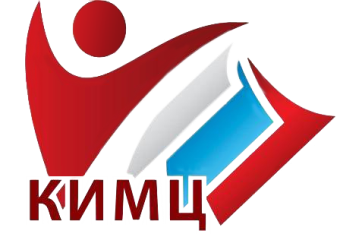 "Использование ИКТ во внеклассной деятельности. Создание слайд-фильмов"
Школа «IT»
Копылова Татьяна Владимировна,
методист МБУ КИМЦ
Слайд-фильм (Слайд-шоу) — демонстрация на проекционном экране или электронном мониторе серии изображений на определённую тему, заранее подобранных. 
Слайд-фильм может служить 
в качестве развлечения: создание праздничного фона до начала мероприятия, сопровождение концертных номеров, демонстрация фотографий;
для образовательных целей: виртуальная экскурсия, демонстрация процесса, актуализация знаний, демонстрация работ учащихся;
для презентаций: отчет о проведенном мероприятии, визитка организации (педагога) и т.д.
Этапы создания слайд фильма
Разработка сценария – название, содержание фильма, последовательность показа.
Подбор материала – фотографии, рисунки, текст, музыка.
Обработка фотографий – оптимизация, размеры, качество
Обработка музыки – монтаж звукового ряда, запись голосового сопровождения (если это необходимо)
Монтаж фильма – сборка подготовленного материала в редакторе для создания слайд-фильма
Обработка фотографий
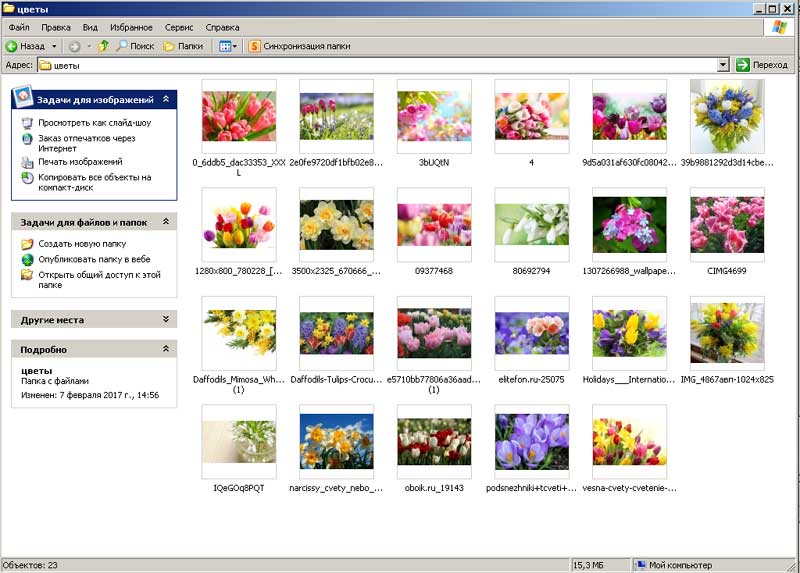 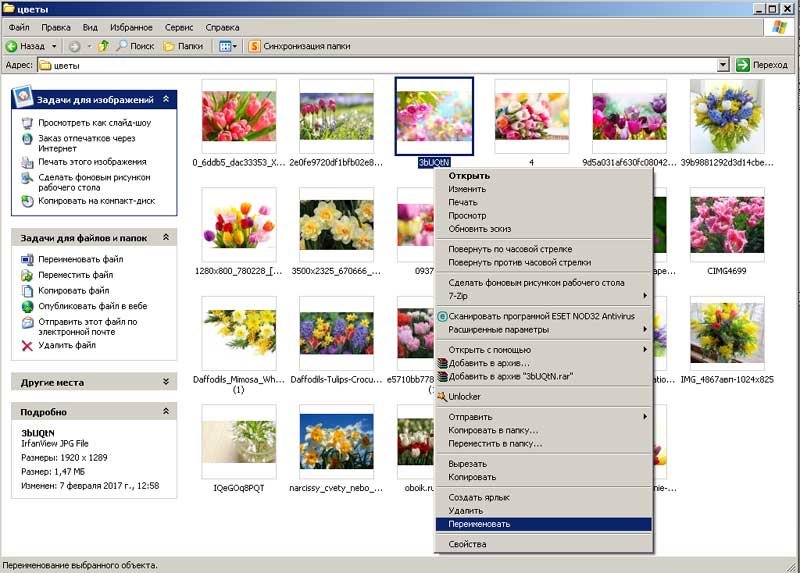 Для удобства работы желательно переименовать фотографии в том порядке, в котором они будут демонстрироваться.
Обработка фотографий
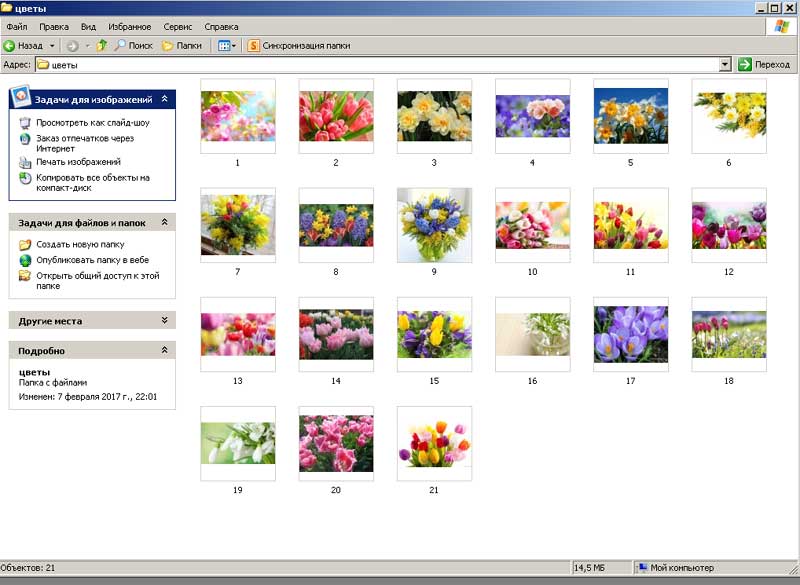 Для удобства работы желательно переименовать фотографии в том порядке, в котором они будут демонстрироваться.
Обработка фотографий
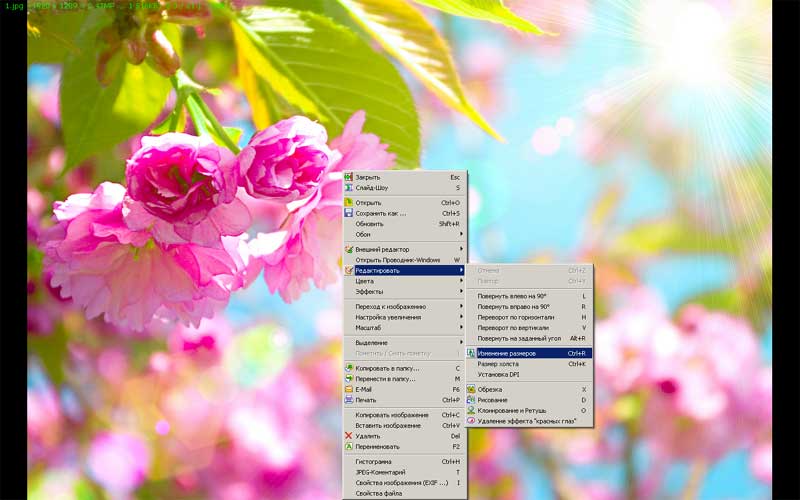 Оптимизация размеров: разрешение 72 dpi, размер фото стандартный 800х600, размер файла 60-80 Кбайт.
Обработка фотографий
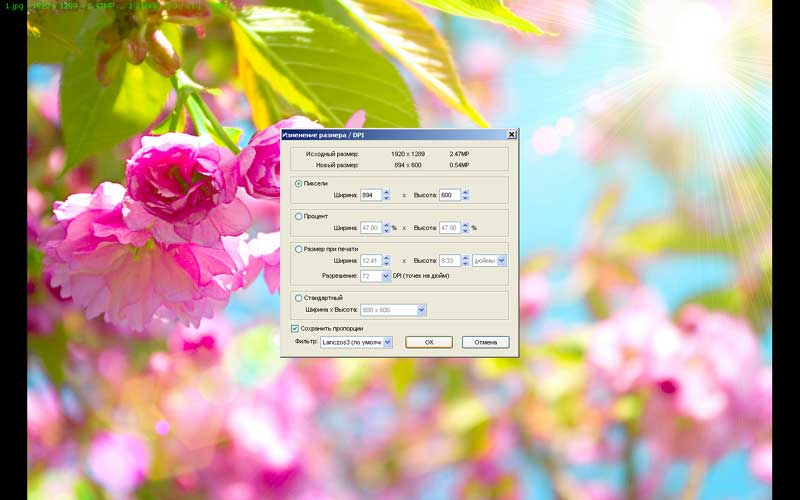 Устанавливаем разрешение 72 dpi, размер фото подбираем ширину - 800 или высоту – 600 (в зависимости от размера фото)
Обработка фотографий
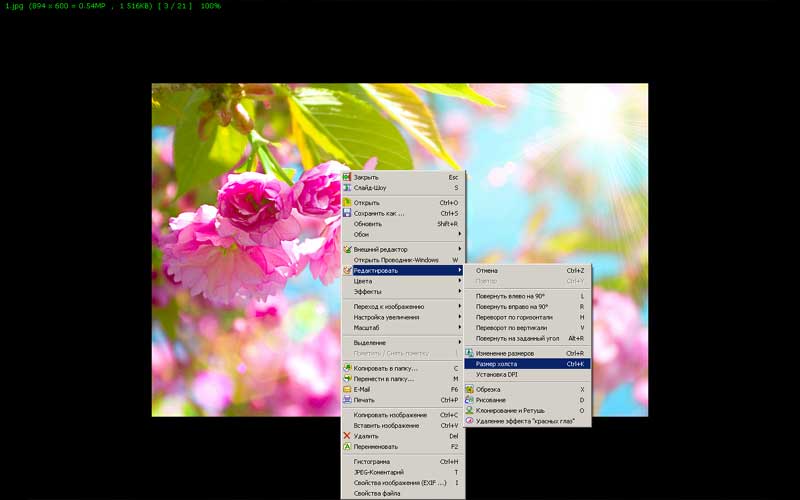 Окончательные размеры устанавливаем с помощью изменения размера холста
Обработка фотографий
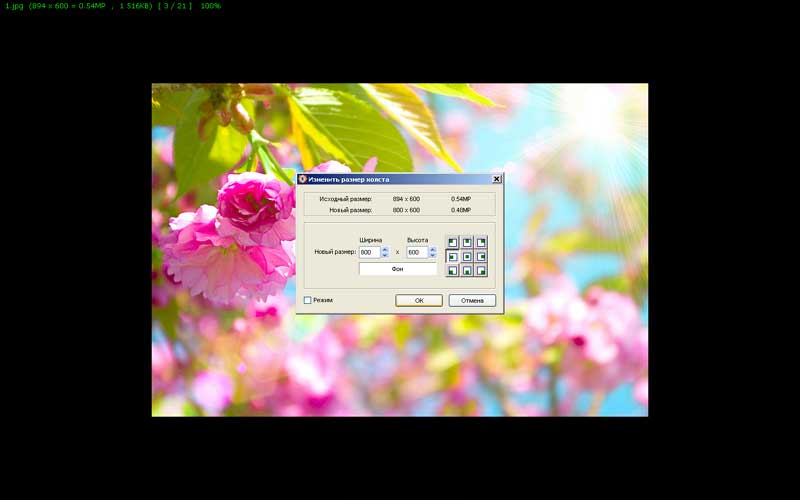 Выбираем способ выравнивания, который позволит уменьшить размер холста путем отрезания части фотографии.
Обработка фотографий
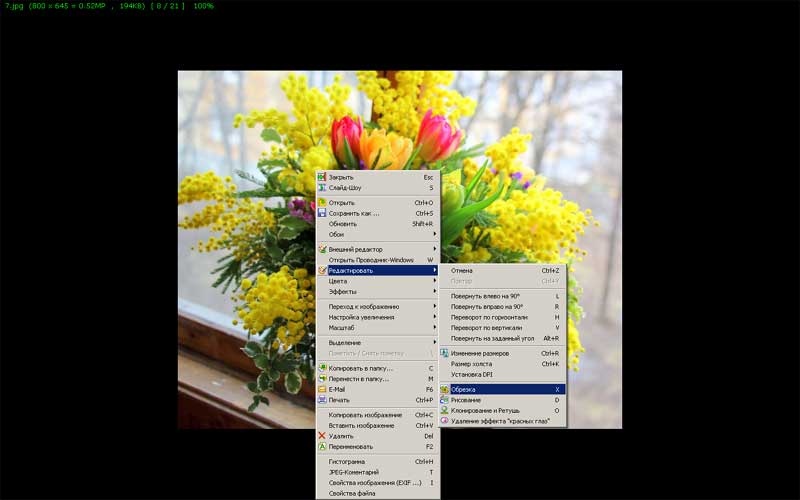 Также можно изменить размер фотографии с помощью обрезки части изображения вручную.
Обработка фотографий
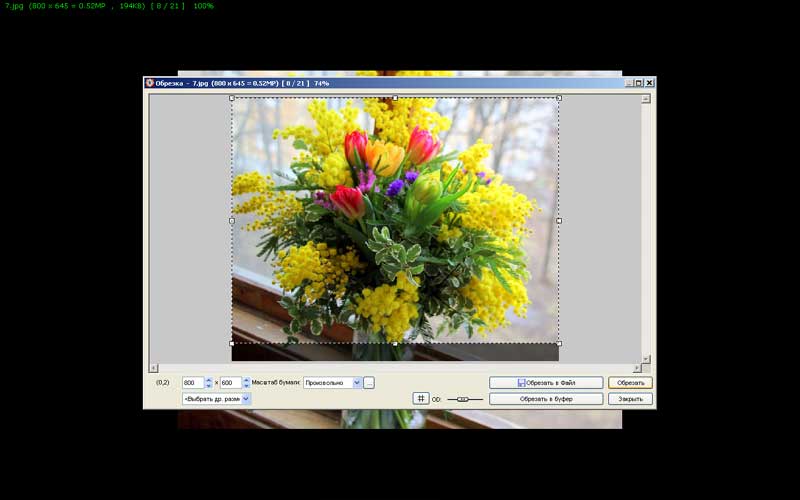 После того, как с помощью рамки будет выбрана часть изображения, точные размеры можно установить на панели.
Обработка фотографий
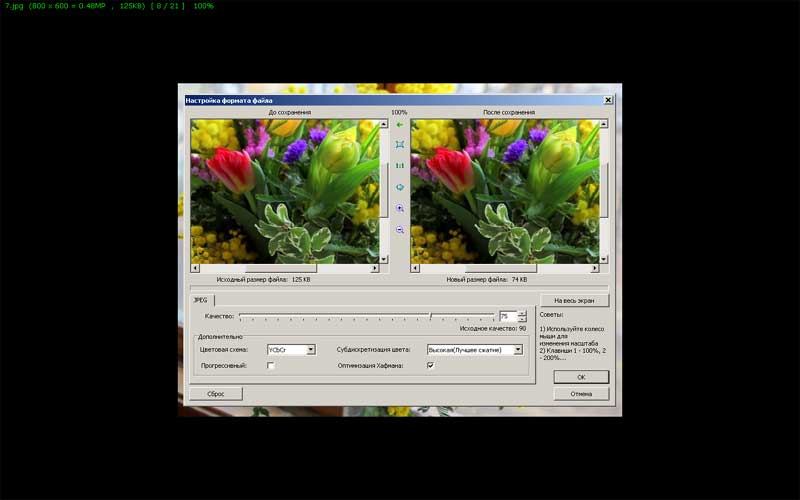 Оптимизация объема файла: Сохранить как – Настройки, в появившейся панели с помощью бегунка настраиваем размер.
Обработка фотографий
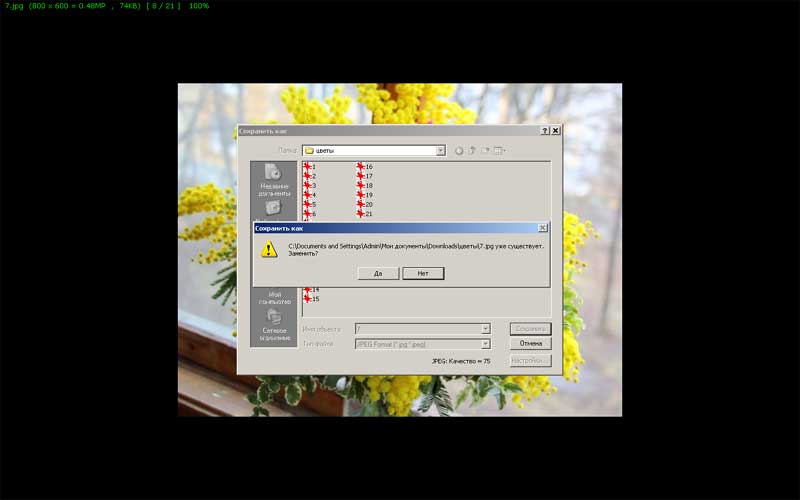 При сохранении нажать на кнопку Да, чтобы заменить файл или присвоить другое имя, если вы не хотите потерять исходник.
Обработка фотографий
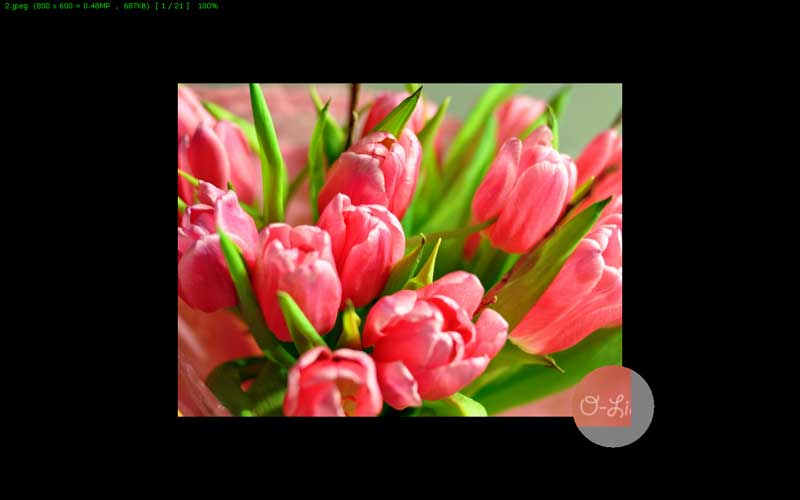 Часто на рисунке или фотографии бывают не нужные надписи, логотипы, которые можно убрать.
Обработка фотографий
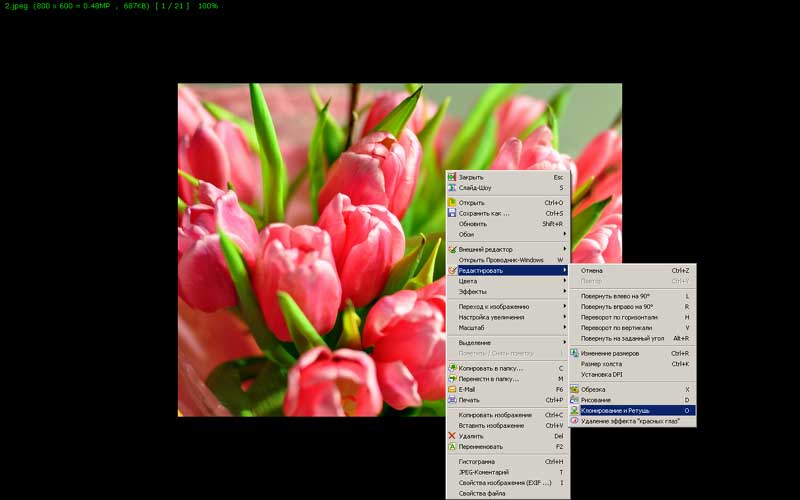 Для этого можно воспользоваться  инструментами Редактирование – Клонирование и Ретушь.
Обработка фотографий
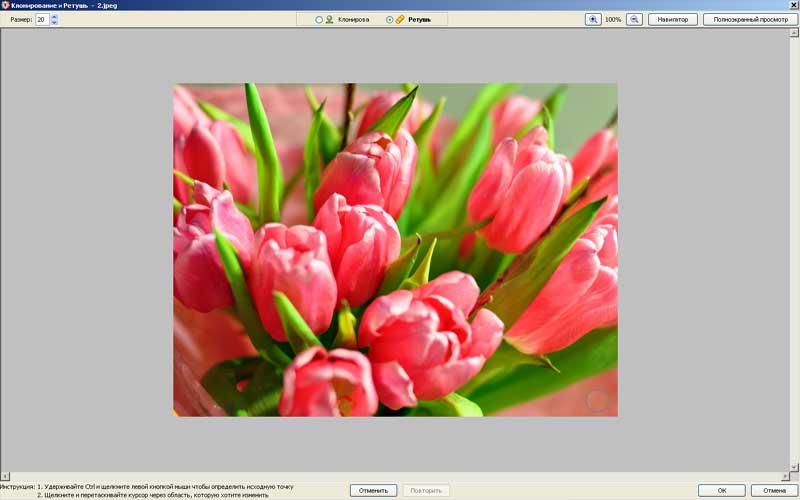 Выбираем размер кисти в верхнем левом углу, затем, удерживая кнопку Ctrl редактируем выбранную область.
Монтаж фильма
Выбор фона (при необходимости)
Расстановка фотографий
Добавление текстовой строки (при необходимости)
Выбор эффектов переходов
Добавление музыки
Настройка длительности слайдов, кадров
Программы для монтажа
FastStone Image Viewer
MS Power Point
Windows Move Maker
Монтаж фильма в FastStone Image Viewer
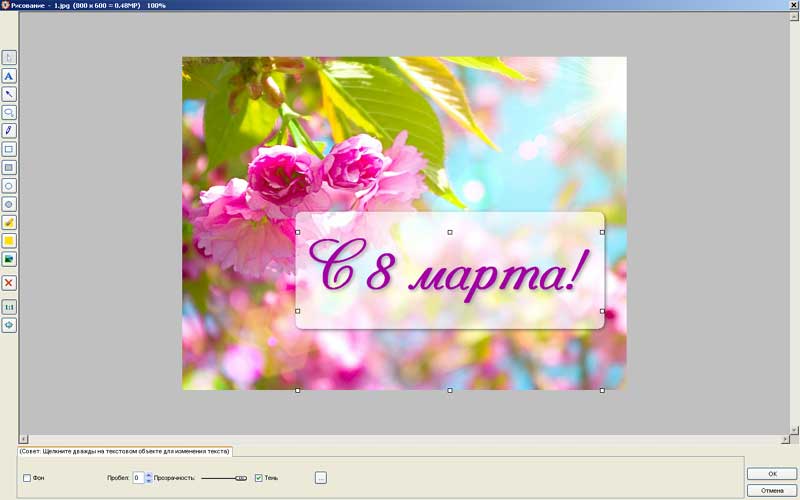 Открываем программу FastStone. Чтобы добавить текст на фотографию, открываем фотографию и переходим в Редактирование – Рисование. Затем результат сохраняем.
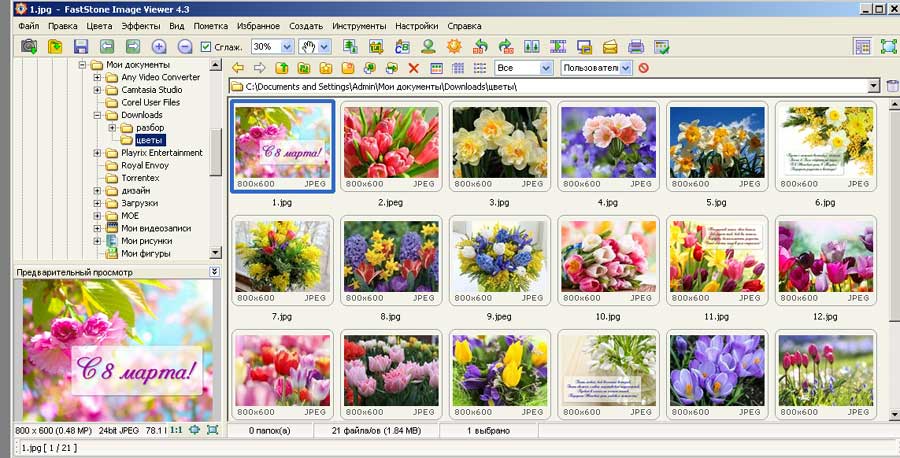 Здесь можно удалить ненужные картинки (клавиша Delete). В верхнем меню выбираем «Создать» → «Создать слайд-шоу». Чтобы обложкой стала определенная картинка, нужно кликнуть по ней дважды.
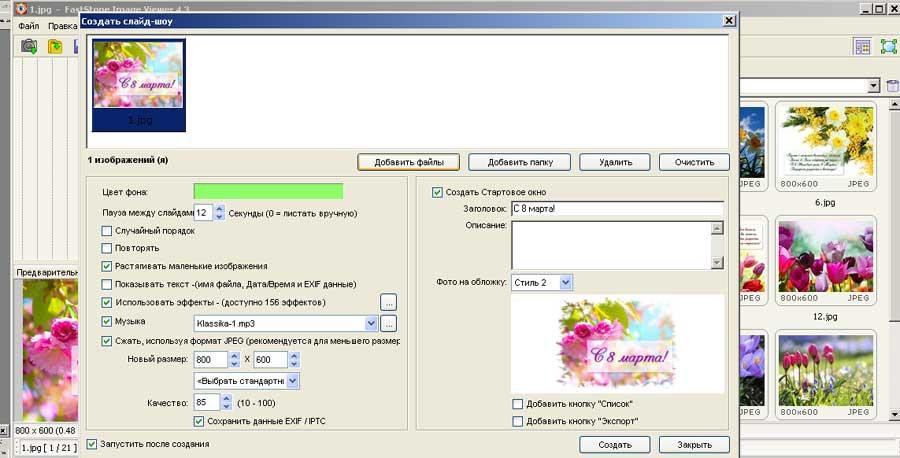 Цвет фона выбираем с помощью обычной палитры. 
Паузу между слайдами (в секундах) рассчитываем исходя из длительности звучания музыкального сопровождения и количества слайдов.
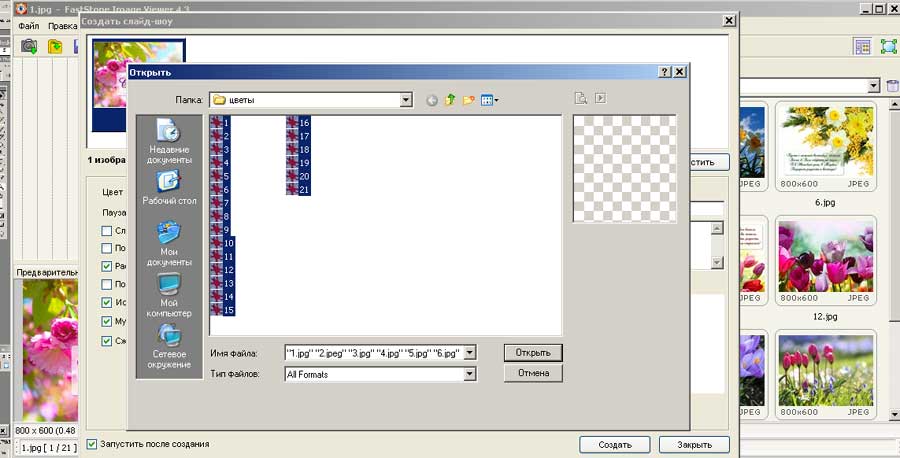 Картинки можно добавлять по одной, можно добавить все выделенные. Можно затем поменять порядок картинок простым перетаскиванием одной или группы картинок (выделить с нажатой клавишей Ctrl).
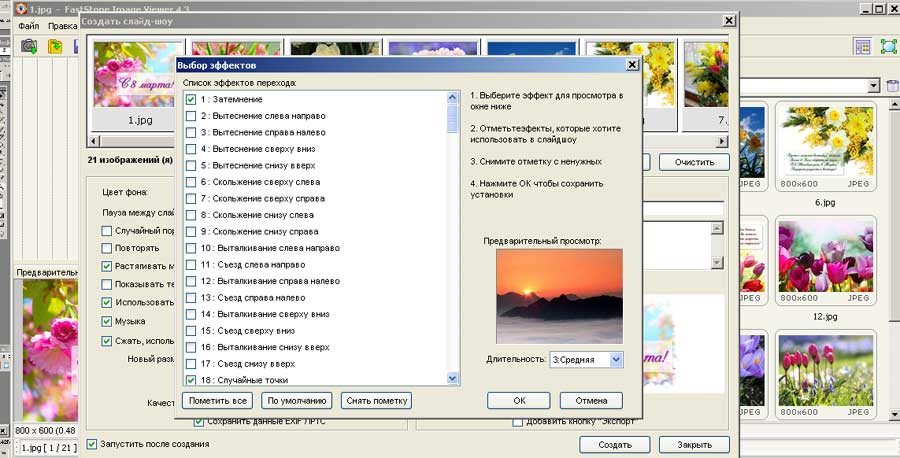 Далее выбираем эффекты. Можно попробовать, прежде чем остановиться на одном из вариантов, каким образом картинки будут вытеснять одна другую. Можно выбрать несколько эффектов.
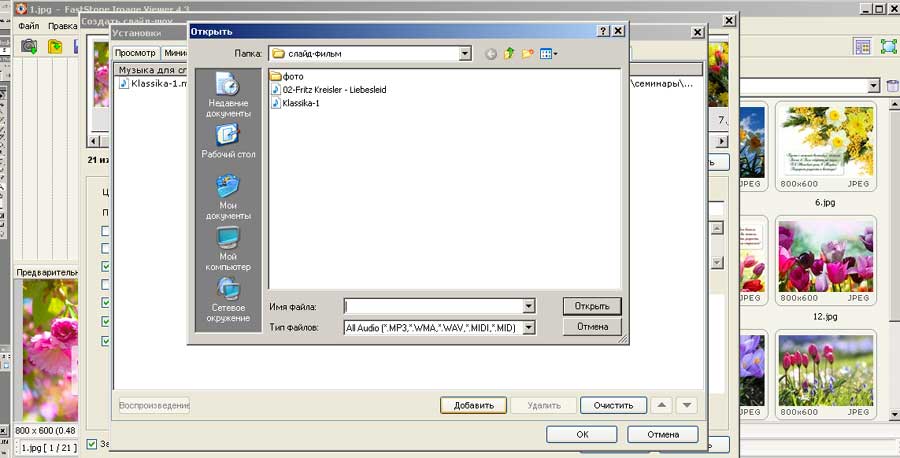 Добавляем музыку. Нажимаем на квадратик, открывается окно, куда добавляем аудиофайл, указав путь, в какой папке на компьютере он находится.
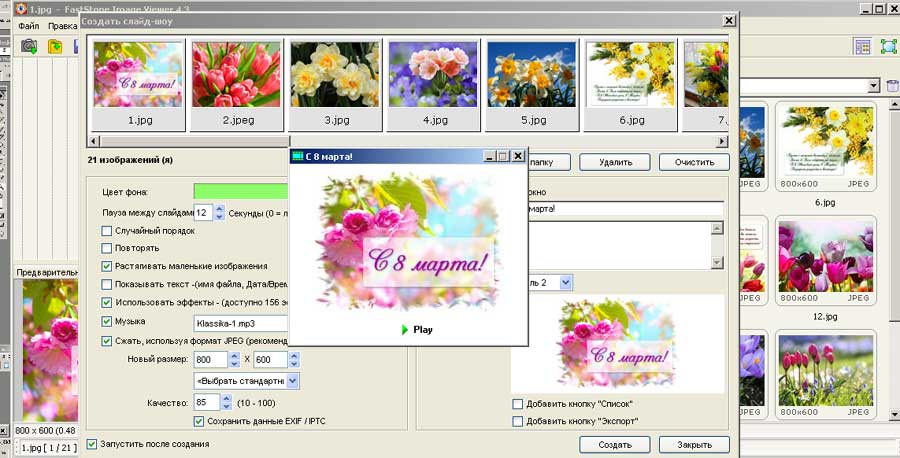 Когда все готово, нажимаем «Создать». Указать папку, куда сохраняется слайд-шоу. Формат слайд-шоу – .EXE (приложение). Объем файла зависит от количества слайдов и выбранного качества.
Монтаж фильма в MS Power Point
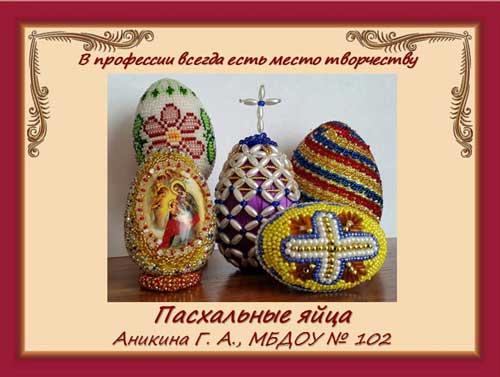 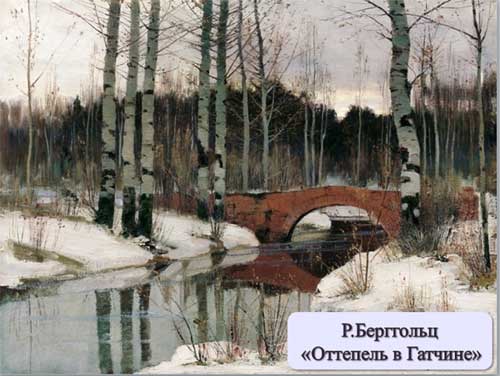 Открыть программу MS Power Point. Вставить фотографии: 
1 вариант – через Формат фона, 2 вариант – Вставка рисунка на слайд с фоном. Добавить текст (если это необходимо).
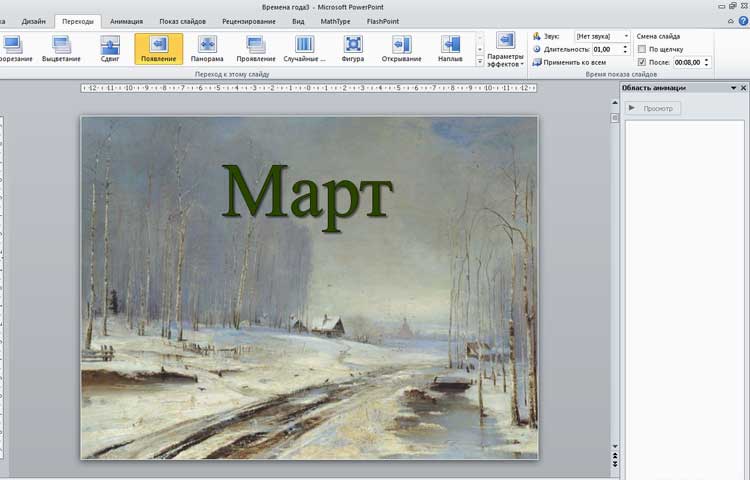 Установить переходы. Переходы – выбрать эффект. Смена слайдов – установить длительность (в секундах, рассчитываем исходя из длительности звучания музыкального сопровождения и количества слайдов).
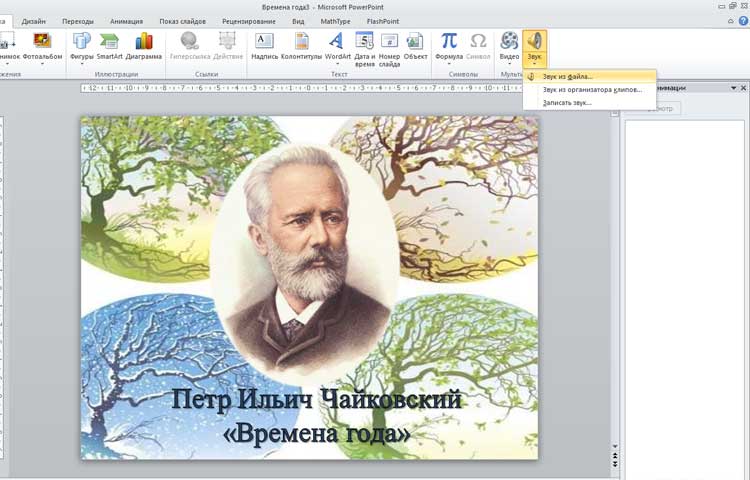 Вставка звука. Вставка – Звук – Звук из файла. Выбрать файл из папки на компьютере. Для корректного воспроизведения рекомендуется звуковые файлы, используемые в презентации,  разместить в одну папку с презентацией.
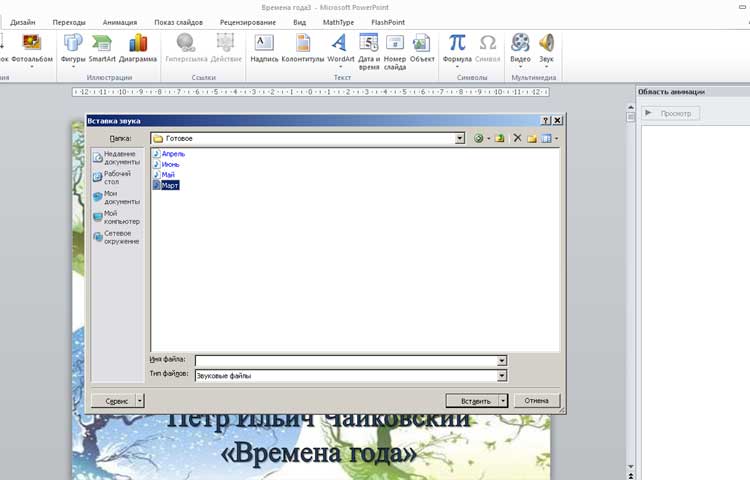 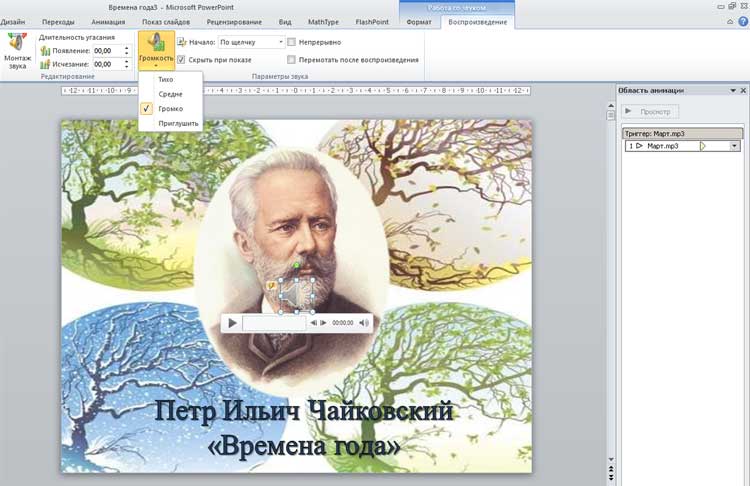 Настройка параметров звука. Щелкнуть на значок динамика. Выбрать Работа со звуком – Воспроизведение. Настроить громкость звука, поставить галочку в окошечке Скрыть при показе.
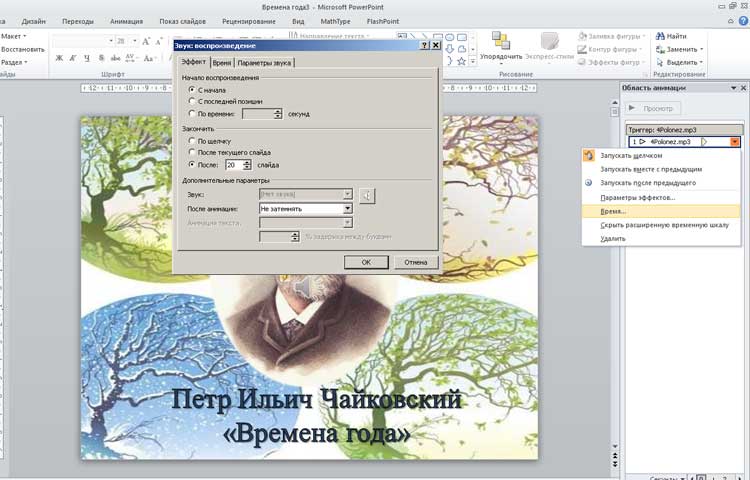 Настройка эффектов звука. На панели меню выбрать Анимация – Область анимации. В триггере выбрать Параметры эффектов. Начало воспроизведения – С начала, Окончание – После (указать номер) слайда.
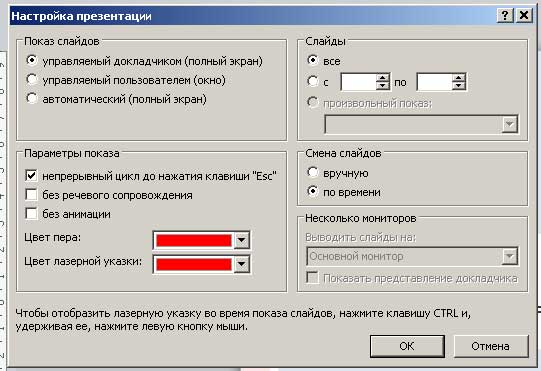 Непрерывный показ. Открываем Показ слайдов, затем - Настройка демонстрации и устанавливаем Параметры показа - Непрерывный цикл до нажатия Esc.
Сохранить презентацию можно как Демонстрацию, в этом случае при запуске открывать Power Point не надо.
Монтаж фильма в Windows Movie Maker
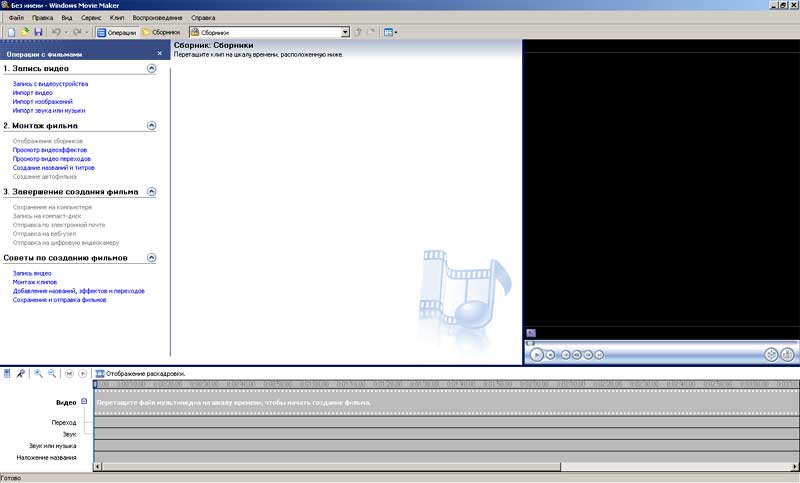 Открыть программу Windows Movie Maker. Основное окно программы содержит: верхнее меню,  окно проекта (Сборники), окно предварительного просмотра, шкалу времени.
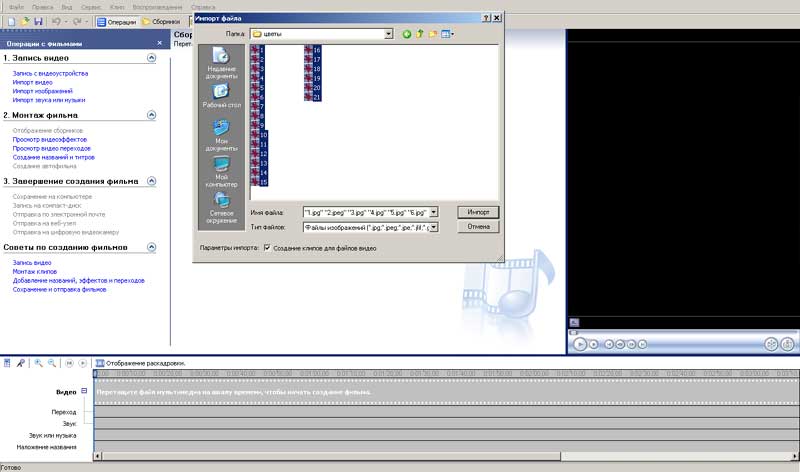 Добавить изображения. В панели Операции с фильмом – 
1. Запись видео выбрать Импорт изображений, в папке на компьютере выделить выбранные файлы, нажать  кнопку Импорт. Можно добавлять по одному файлу.
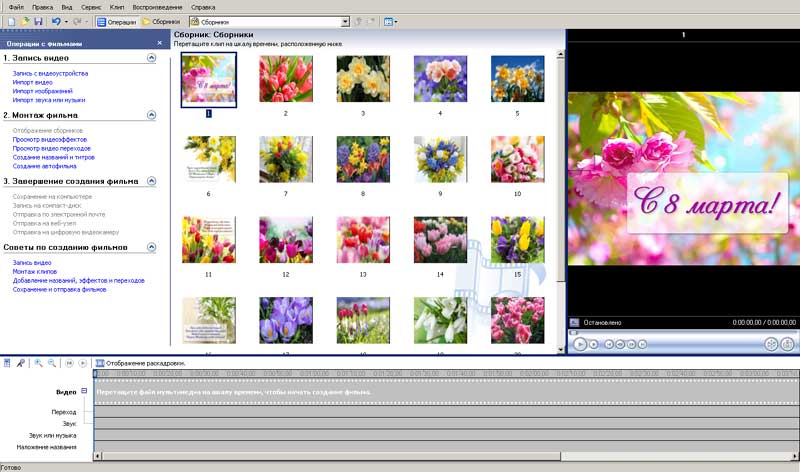 Выбранные изображения загрузятся в  окно проекта.
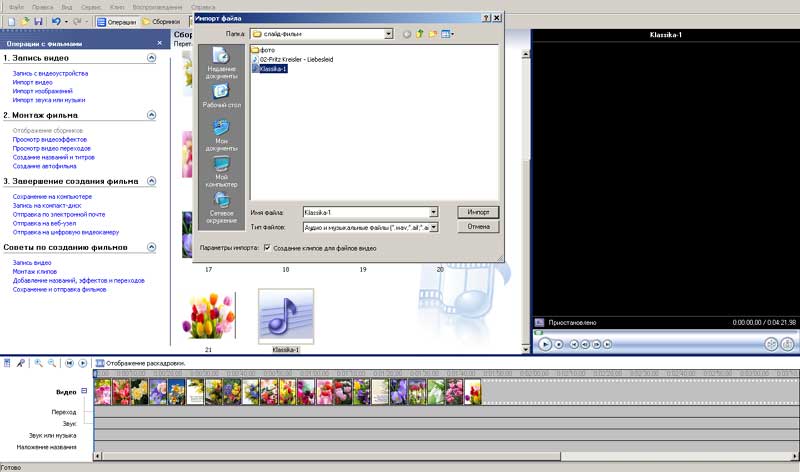 Добавить музыку. В панели Операции с фильмом - 1. Запись видео выбрать Импорт звука или музыки, в папке на компьютере выделить выбранный файл, нажать  кнопку Импорт. Можно добавлять несколько файлов.
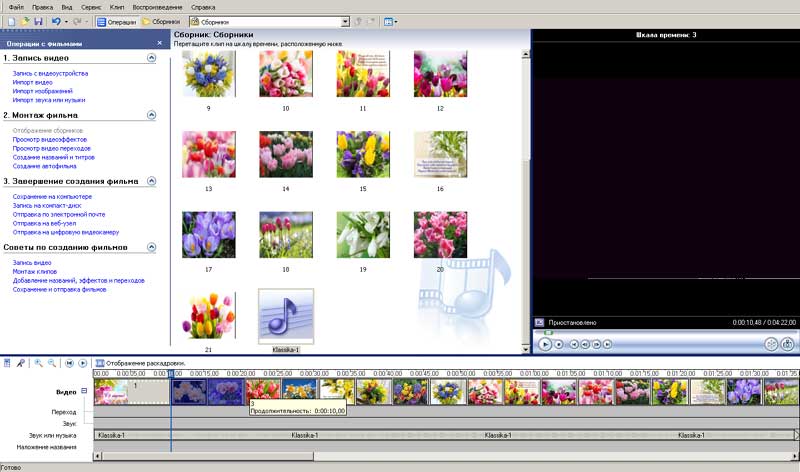 Установить длительность воспроизведения. Перетащить изображения на шкалу времени в Видео, растянуть или сжать, кликнув по нему на шкале времени и потянув за край. В появившемся окошечке будет отображаться время.
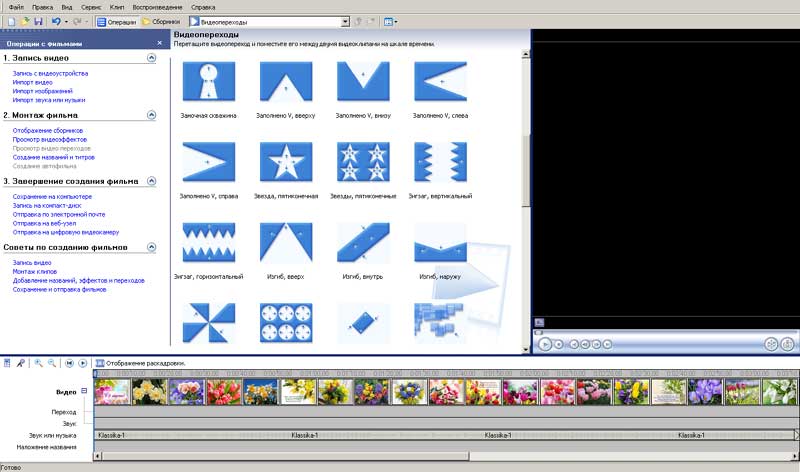 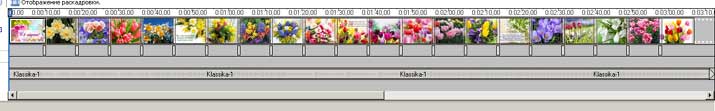 Установить анимированные видео-переходы. В панели Операции с фильмом - 2. Монтаж фильма Просмотр  видео-переходов и перетащить выбранные на шкалу времени между слайдами.
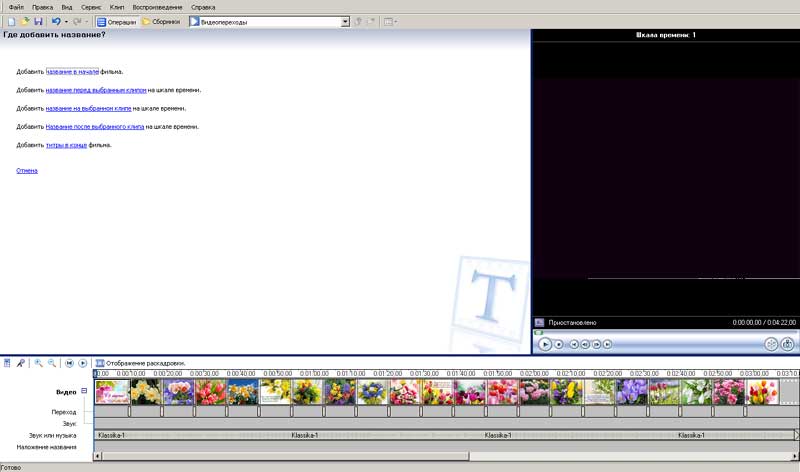 Добавить название в начале и титры в конце фильма. В панели Операции с фильмом - 2. Монтаж видео выбрать соответствующий пункт.
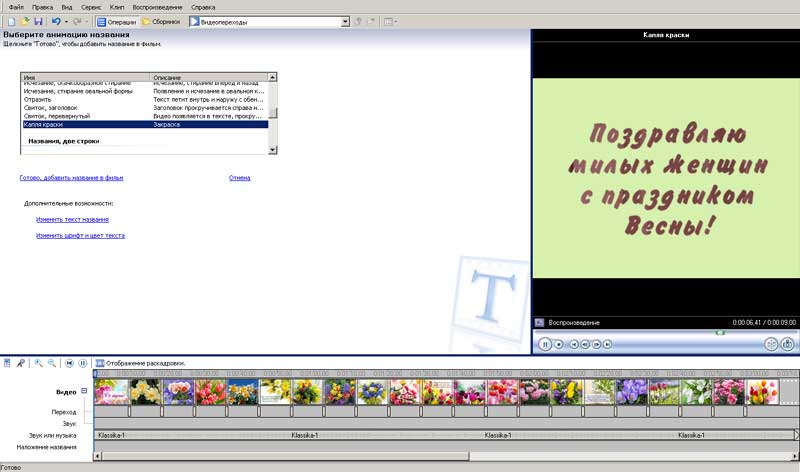 Выбрать шрифт, цвет фона и шрифта, настроить анимационный эффект.
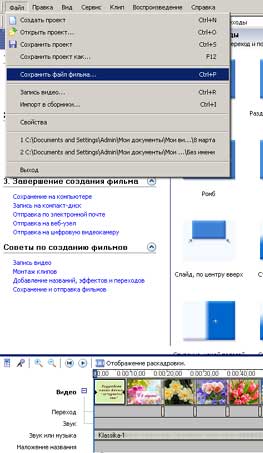 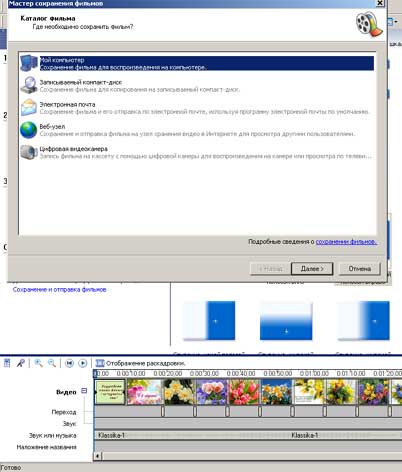 Сохранение. Сохранить  проект, если планируете продолжить работу с проектом. Сохранить файл фильма, если работа готова. Мой компьютер – Далее…
Домашнее задание
Создать  слайд-фильм с музыкальным сопровождением в любом редакторе: 
Требования:
Не более 10 слайдов.
Объем файла не более 4 М.
Готовую работу выслать на адрес: tvkum@yandex.ru , указав в теме сообщения – Школа IT
Использованные ресурсы сети
1. Создание слайд-шоу в программе FastStone Image Viewer 
http://www.seomark.ru/faststone.html 
2. Творим слайд-шоу в программе FastStone Image Viewer
https://nadezhdakhachaturova.ru/2013/12/nyuansyi-sozdaniya-slayd-shou-v-faststone-image-viewer/ 
3. Создание слайд-шоу в программе MS Move Maker
http://www.seomark.ru/winmovmaker.html